Wyoming Department of Workforce Services Research & Planning
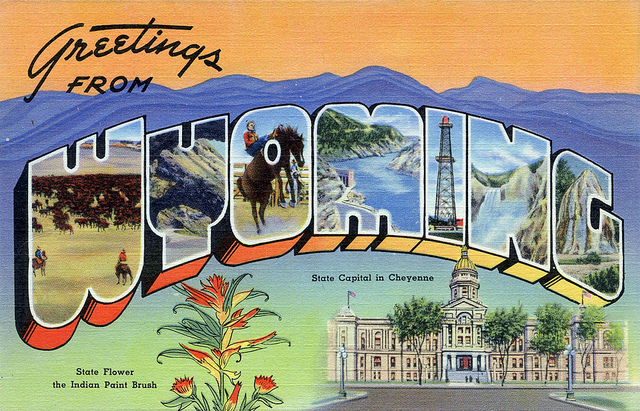 Labor Market Information for Wyoming
Presented at the Other Ways to Win: Career Readiness Seminar, Casper, WY
by Sara Saulcy, Senior Economist and 
Patrick Manning, Principal Economist
December 1, 2012
1
Who is Research & Planning?
OUR ORGANIZATION:
	R&P is a separate, exclusively statistical entity. 

WHAT WE DO:
	R&P collects, analyzes, and publishes timely and accurate labor market information (LMI) meeting established statistical standards. 

OUR CUSTOMERS:
	LMI makes the labor market more efficient by providing the public and the public’s representatives with the basis for informed decision making.
2
Presentation Road map
Sara Saulcy
What’s the difference between occupations and industries?
Resources from:
Wyoming Department of Workforce Services (WY-DWS)
U.S. Department of Labor (USDOL)
Selected non-government resources
Pat Manning
Projections
Factors which influence projections
Industry projections
Occupational projections
Other factors to consider for careers
Employer-provided benefits
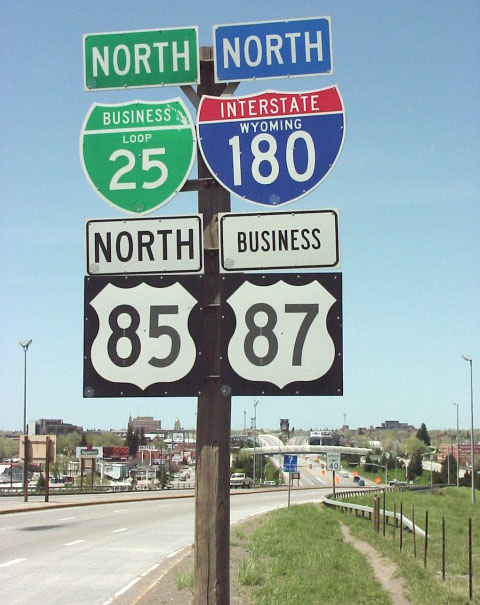 3
Occupations and IndustriesWhat’s the Difference?
Occupation: A set of activities or tasks that employees are paid to perform. Employees who perform essentially the same tasks are in the same occupation, whether or not they work in the same industry.

Industry: A group of similar establishments that produce similar products or provide similar services.
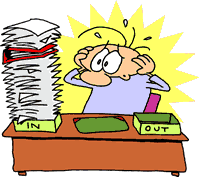 4
Occupations and IndustriesWhat’s the Difference?
A single occupation may appear frequently across many industries. 
Example: Accountants work in virtually every industry, including: 
Elementary and secondary schools
General freight trucking 
Amusement parks & arcades
Oil & gas extraction.
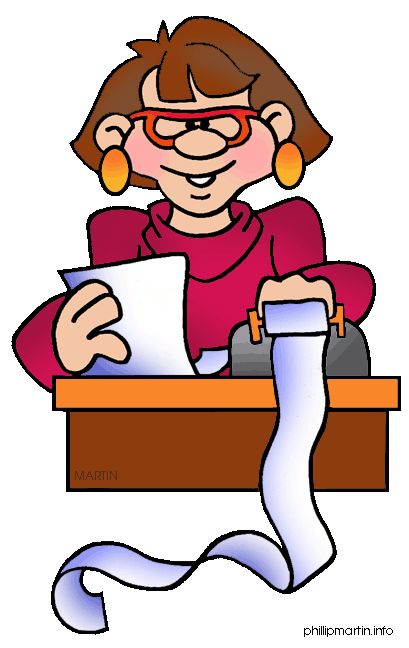 5
Occupations and IndustriesWhat’s the Difference?
The Wyoming Quarterly Census of Employment & Wages report for first quarter 2012 shows 18,642 jobs in the construction industry. 

Doesn’t mean that all of these employees worked on a construction site. 

Firms in the construction industry may employ receptionists, human resource managers, computer support specialists, and other workers who are included in the total.
6
Career and Occupational Resources from WY-DWS
Wyoming Department of Workforce Services, Wyoming at Work site: https://www.wyomingatwork.com/
“One-stop shopping” for 
Employers looking for workers, money to train workers, and other resources
Employees looking for career guidance, jobs, work or training resources
Includes a link to R&P’s labor market information site
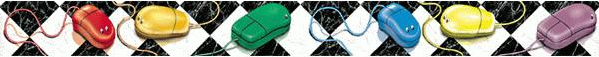 7
Career and Occupational Resources from WY-DWS
Wyoming Department of Workforce Services, Research & Planning Career Information page: http://doe.state.wy.us/lmi/career.htm  
Licensed occupations directory
Wyoming Career Explorer 2011
Links to Wyoming community colleges and the University of Wyoming
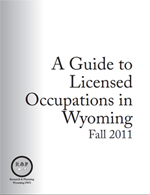 8
Career and Occupational Resources from WY-DWS
Occupational Employment Statistics: http://doe.state.wy.us/lmi/oes.htm 
Survey of employers about occupations and associated wages
Data available for Wyoming and substate regions
Wage data to be discussed later as part of projections

New hires survey: http://doe.state.wy.us/lmi/newhires.htm 
Survey of employers about workers they’ve recently hired
Wages, benefits, other compensation
Importance of various job skills to employers
Demographic characteristics
Industries
9
Career and Occupational Resources from WY-DWS
Benefits survey: http://doe.state.wy.us/lmi/benefits.htm 
Survey of employers about benefits they provide (or not) to their employees
Data by employer size and industry

Quarterly Census of Employment and Wages: http://doe.state.wy.us/lmi/toc_202.htm 
Describes employment & wages in Wyoming by industry, county, and other characteristics

Growing and declining industries: http://doe.state.wy.us/lmi/industries.htm 
Industries  in which the employment level is increasing/decreasing by 5% or more for two quarters over the year period
10
Career and Occupational Resources from USDOL
Publication: “High Wages After High School – Without a Bachelor’s Degree,” from the U.S. Department of Labor, Bureau of Labor Statistics: www.bls.gov/opub/ooq/2012/summer/art03.pdf 
Includes information about:
Occupations which have median annual wages of $50,000 or higher as of May 2010 that don’t require a Bachelor’s degree
Work experience requirements and types of on-the-job training
Projected growth in the U.S. for these occupations
11
Career and Occupational Resources from USDOL
U.S. Department of Labor, Employment & Training Administration O*NET Resource Center: http://www.onetcenter.org/ 
Good resource for learning about careers in general such as what types of knowledge, skills, and abilities are required
Information about national employment trends and wages.
Career and Occupational Resources from USDOL
U.S. Department of Labor, Employment & Training Administration CareerOneStop site: http://www.careeronestop.org/
Provides guidance about career exploration, U.S. wage information, job search, and resume and interviewing skills. 
Also on the site is information specific to “green” careers, e.g., wind turbine installers.
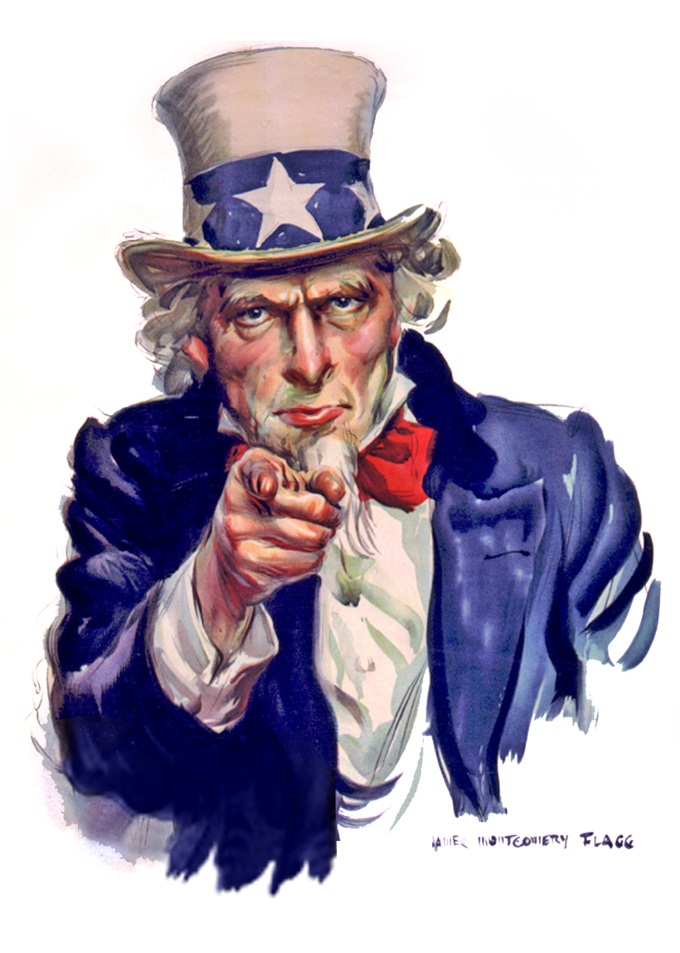 13
Non-Government Career and Occupational Resources
CareerPath.com: http://www.careerpath.com
Associated with the Career Builder website
Provides career planning, tests, and advice

Forbes magazine online, “The Best Jobs That Don't Require A Bachelor's Degree:” http://www.forbes.com/sites/jennagoudreau/2012/06/21/the-best-jobs-that-dont-require-a-bachelors-degree/
Discusses the pitfalls of earning a Bachelor’s degree
Refers readers to jobs which are high paying but don’t require a Bachelor’s
14
Non-Government Career and Occupational Resources
Green Careers Guide: http://www.greencareersguide.com/#
Has a wide range of resources for individuals interested in pursuing “green” careers
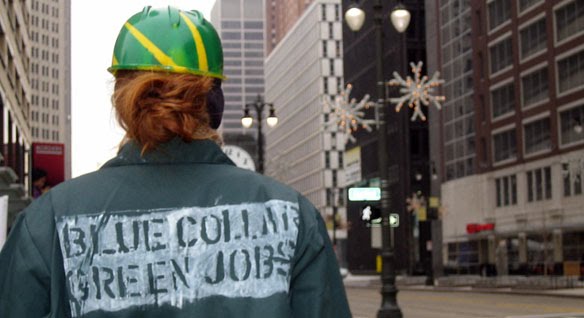 15
~Projections~Other Factors to Consider for a Career~Employer-Provided Benefits
Occupation Replacement Need and Projections
Replacement Need
Due to the aging of the ‘Baby Boom’ generation (those born between 1946 and 1964) the average age of the United States workforce is increasing
The age of Wyoming’s workforce is aging at a higher rate than the U.S. overall
Regardless of whether a particular occupation is expected to grow in terms of total employment, there is a substantial need to replace members of the ‘Baby Boomer’ generation that are retiring
17
Replacement need (cont.): Aging of WY workforce
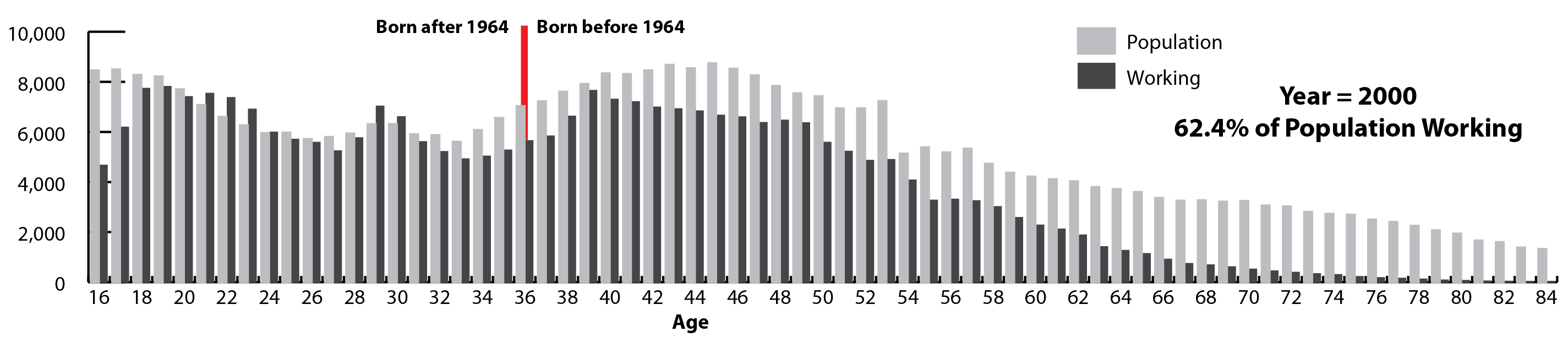 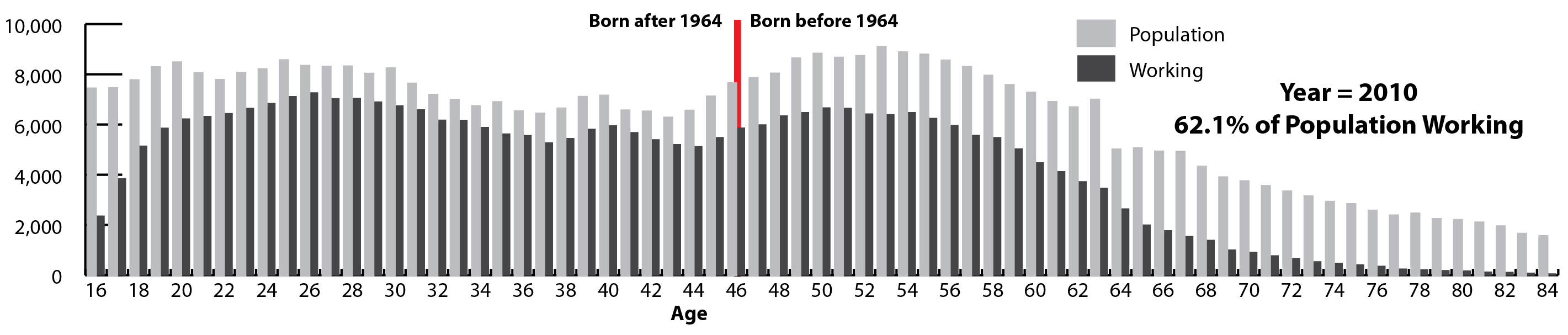 18
Occupation Replacement Need and Projections (cont.)
Replacement Need versus Job Growth
For example, for ‘All Occupations’, growth is expected to be 15% from 2011-2021 (1.5% per year).
This corresponds to new annual openings of 4,087 per year due to growth
However, due to replacement needs, there are expected to be 27,747 openings per year over this time period
Replacement Need is due to:
Retirement
People leaving the workforce for other reasons
People that leave industries and never come back
19
Projection Caveats
Many things can affect (or completely invalidate) various economic projections.
Unforeseen Events 
(September 11, 2001)
Effects on security occupations (demand greatly increased)
Effects on airline occupations (demand decreased, at least in the short run)
Unusual disturbances in the business cycle (e.g. The Great Recession)
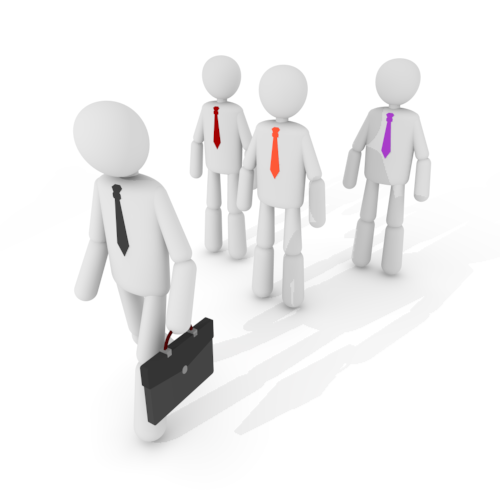 20
Projection Caveats (cont.)
Changes in Technology in Various Industries or Occupations
Various industries have become more capital-intensive and less labor intensive over time (e.g. row crop farming )
Web Developers did not exist 30 years ago 
There are very few telegraph operators these days
Changes in legislation
The Patient Protection and Affordable Care Act of 2010
American Recovery and Reinvestment Act of 2009
21
[Speaker Notes: 475012 - Rotary Drill Operators Oil and Gas]
American Recovery and Reinvestment Act
Legislation that injected funds into the U.S. economy in an attempt to stimulate an economic recovery
Education (e.g. state fiscal relief to prevent cuts in education aid and provide block grants)
Health Care (e.g. continued COBRA coverage for the involuntarily unemployed)
Public Works Projects (pictured below)
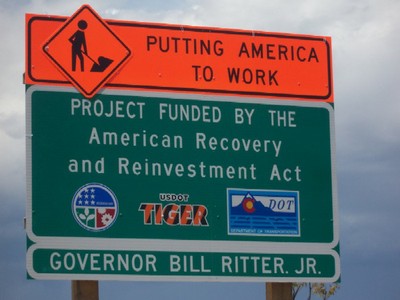 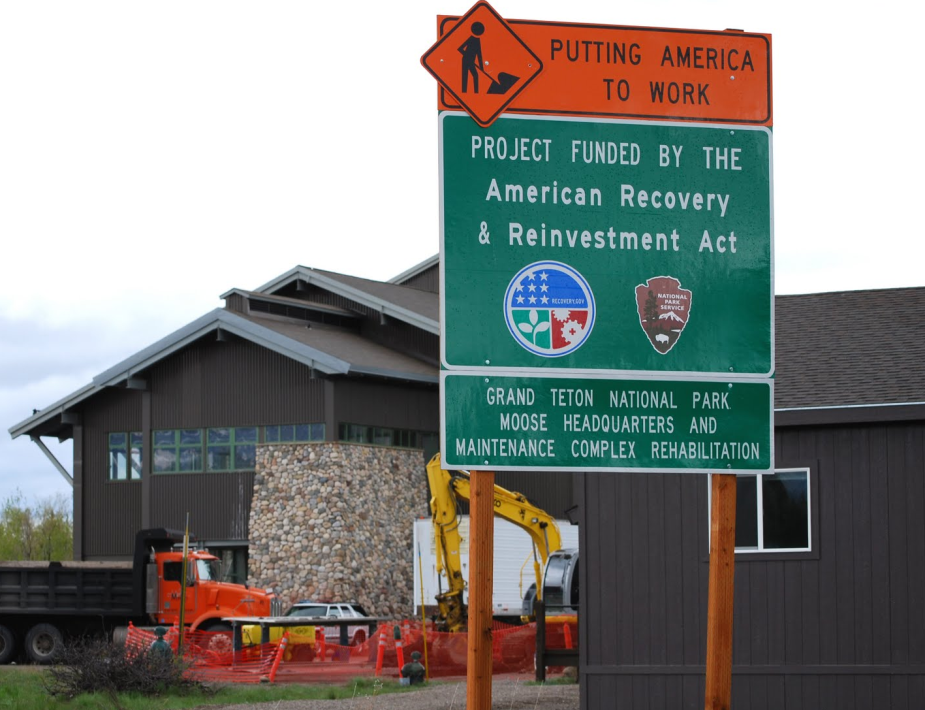 22
Projections
Conducted for occupations and industries
Short-term projections cover a 2-year period for industries only 
Long-term projections are for both industries and occupations and cover a 10-year period
Long-term Sub-state projections are available by industry 
Projections are updated ever other year
http://doe.state.wy.us/lmi/projections.htm
23
Industry Projections (2011-2021)
Top 5 Industries in Terms of Overall Job Growth
1. Health Care and Social Assistance 
(926 openings/year, 3,591 replacement need/year)
2. Mining Industry
 (846 openings/year, 2,455 replacement need/year)
3. Educational Services
 (811 openings/year, 2,556 replacement need/year)
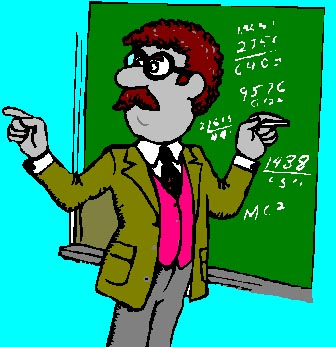 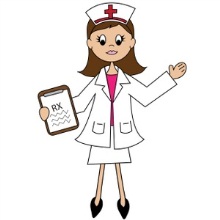 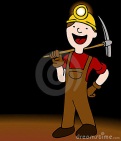 24
Industry Projections (2011-2021)
Top 5 Industries in Terms of Overall Job Growth
4. Public Administration
 (288 openings/year, 2,220 replacement need/year)
5. Transportation and Warehousing
 (274 openings/year, 1,153 replacement need/year)
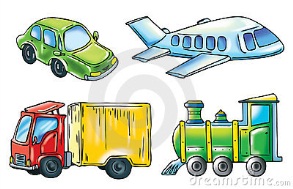 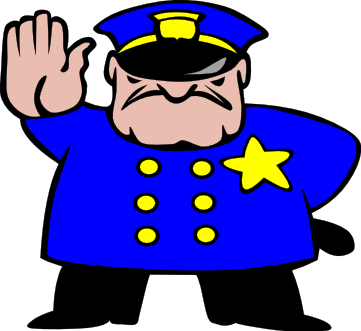 25
Occupational Projections 2011-2021
Top 5 Occupations in terms of overall job growth
1. Operating Engineers and other construction 	equipment operators
151 openings/year, 447 replacement need/year
Avg. wage $47,929/year, moderate-term OJT
2. Registered Nurses
133 openings/year, 522 replacement need/year
Avg. wage $60,929/year, Associate's degree
3. Heavy & Tractor Trailer Truck Drivers
114 openings/year, 706 replacement need/year
Avg. wage $43,266/year, moderate-term OJT
26
[Speaker Notes: 47-2073 Operating Engineers and other construction equipment operators
Operate one or several types of power construction equipment, such as motor graders, bulldozers, scrapers, compressors, pumps,
Derricks, shovels, tractors, or front-end loaders to excavate, move, and grade earth, erect structures, or pour concrete or other hard surface pavement. 
May repair and maintain equipment in addition to other duties.


29-1141 or 29-1111 Registered Nurses 
53-3032 Truck Drivers, Heavy & Tractor Trailer 
25-9041 Teaching Assistants
47-5013 Service Unit Operators, Oil, Gas, and Mining]
Occupational Projections 2011-2021 (cont.)
Top 5 Occupations in terms of overall job growth
4. Teaching Assistants
109 openings/year, 333 replacement need/year
Avg. wage $25,469/year, short-term OJT)
5. Service Unit Operators, Oil, Gas, and 	Mining
99 openings/year, 334 replacement need/year
Avg. wage $46,984/year, moderate-term OJT)
27
[Speaker Notes: 47-5013 Service Unit Operators, Oil, Gas, and Mining

Operate equipment to increase oil flow from producing wells or to remove stuck pipe, casing, tools, or other obstructions from drilling wells. 
May also perform similar services in mining exploration operations.]
Occupational Projections (2011-2021)
Other Health Care Occupations
Dental Hygienists
12 openings/year, 45 replacement need/year
Avg. wage $66,556/year, Associate’s degree)
Licensed Practical Nurses
20 openings/year, 87 replacement need/year
Avg. wage $40,560/year, Postsecondary vocational award
Respiratory Therapists
 9 openings/year, 30 replacement need/year
Avg. wage $54,770/year, Associate’s degree)
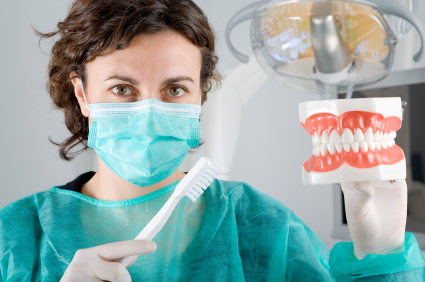 28
Other Factors to Consider Other Than Wages
Work Environment: Questions a prospective worker may ask themselves
Do I enjoy working outdoors or in a climate-controlled environment?
Am I team-oriented or a lone wolf?
Is the occupation hazardous (e.g. truck driver in Wyoming relative to an administrative assistant)?
Work Schedule: “Regular” office hours vs. shifting work schedules  
* According to Kiplinger.com
29
Other Factors to Consider Other Than Wages (cont.)
Quality of Life
Cost of Living (Assume a $50,000/year salary)
Omaha, NE = not bad (10th lowest COL in U.S.*)
New York City, NY = not good (highest COL in U.S.*)
Does the job provide any benefits? Examples include:
Health Insurance
Retirement Plans
* According to Kiplinger.com
30
Health Insurance Provided by Industry
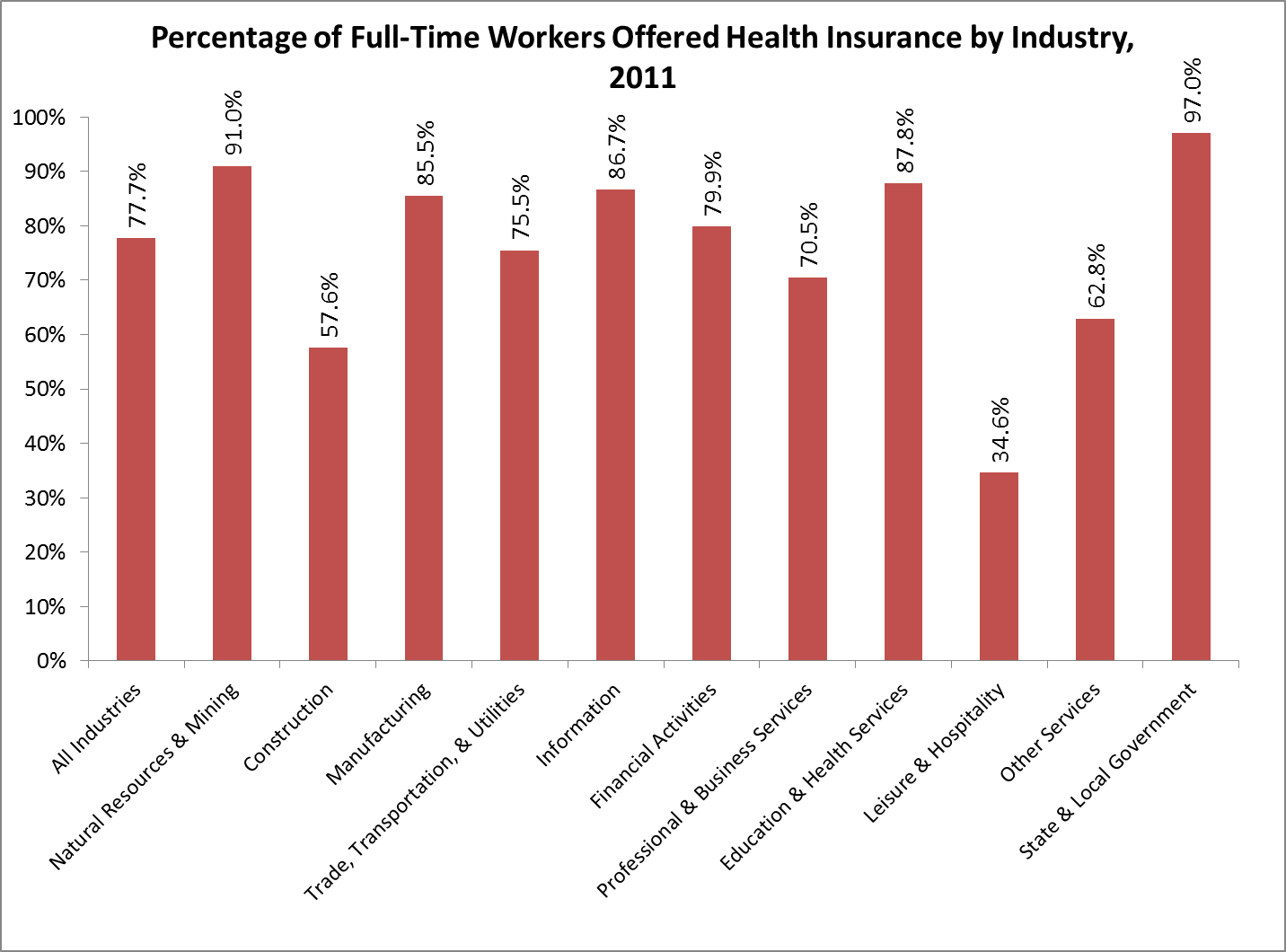 31
Retirement Plans Provided by Industry
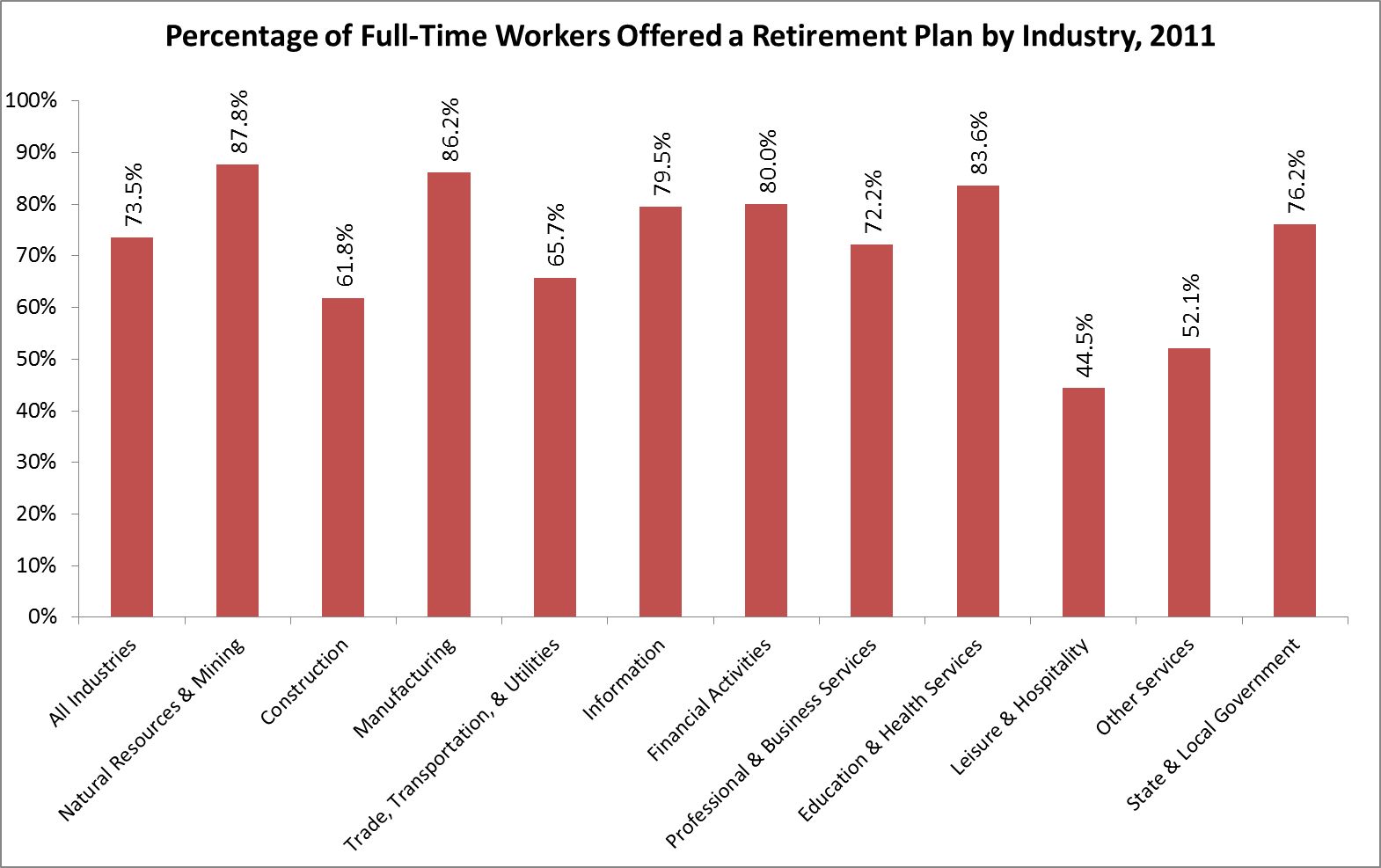 32
Summary
A wide range of online resources are available to help facilitate career research.
Much of what was presented can be applied to occupations which require a Bachelor’s degree or higher.
Occupational and industry projections, although useful, are not without caveats.
Future employees ought to consider not only wages, but other factors, such as working conditions, when researching careers.
Employer-provided benefits are often not meaningful for people coming right out of high school, but they will matter more to them as they age.
33
Contact Research & Planning
Please feel free to contact us if you need help finding or understanding occupational or other labor market  information.
Phone: 307-473-3807
Website: http://doe.state.wy.us/lmi/  
E-Mail: DWS-RESEARCHPLANNING@wyo.gov
Mailing Address:
P.O. Box 2760
Casper, WY 82602
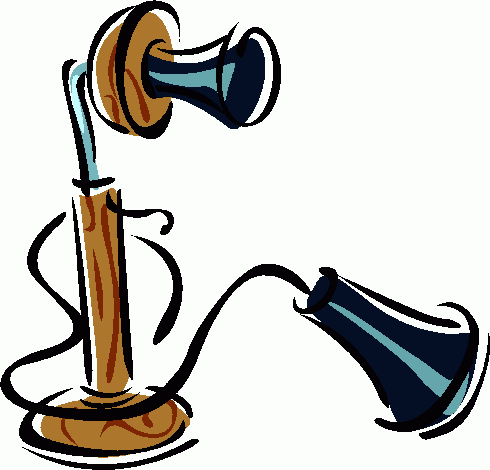 34